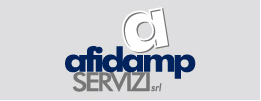 Centralità del pulire
Indagine BtoB sui driver di scelta dei fornitori di servizi di pulizia
Rapporto C 2013.242
Marzo 2014
a cura di 
Alessandro Amadori, Carmine Iuliano
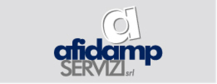 Il campione
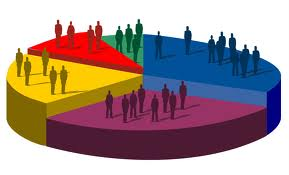 Il campione
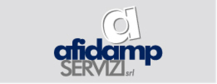 Base: totale campione – 204 casi
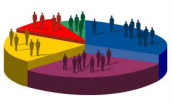 3
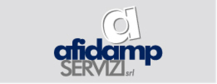 I CANALI DI 
APPROVIGGIONAMENTO
Canali di approvvigionamento - pubblico
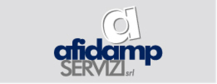 D. 1 (se ente pubblico) Il suo ente per lavori e/o fornitura di servizi fa gare direttamente, si avvale di centrali di committenza o in alcuni casi fa gare direttamente e in altri  si avvale di centrali di committenza?
Base: enti pubblici - 124 casi - valori al netto di quanti non esprimono un’opinione
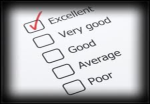 5
5
Canali di approvvigionamento - pubblico
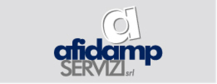 D.2 Per quali motivi fa gare direttamente? (Risposta aperta)
Base: enti pubblici che fanno gare direttamente – 100 casi - valori al netto di quanti non esprimono un’opinione
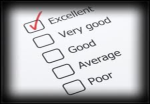 6
6
Canali di approvvigionamento - privato
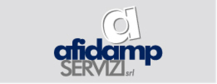 D. 3 (se ente privato) La sua azienda per lavori e/o fornitura di servizi si avvale direttamente dei propri fornitori, si avvale di centrali di committenza o in alcuni casi dei propri fornitori e in altri di centrali di committenza?
Base: ente privato – 80 casi - valori al netto di quanti non esprimono un’opinione
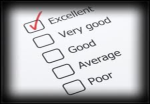 7
7
Canali di approvvigionamento - privato
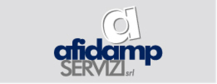 D.4 Per quali motivi si avvale direttamente dei propri fornitori? (Risposta aperta)
Base: enti privati che fanno gare direttamente – 75 casi - valori al netto di quanti non esprimono un’opinione
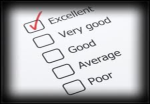 8
8
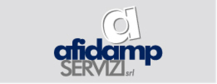 TAGLIO DEI COSTI NELLE
 GARE D'APPALTO = 
PERDITA DI QUALITÀ
Taglio dei costi = perdita di qualità
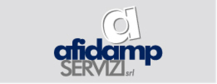 D.10 Alcune persone prima di lei hanno affermato che molte aziende appaltanti per poter concorrere in una gara devono tagliare molto i costi pur di proporre un prezzo vantaggioso con una conseguente perdita di qualità dei lavori o dei servizi erogati. Lei quanto è d’accordo con questa affermazione. Molto, abbastanza, così così, poco o per nulla?
Valore medio su scala 1-5
3,59
Top two boxes
50%
Base: totale campione – 204 casi
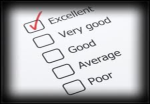 10
10
Taglio dei costi = perdita di qualità
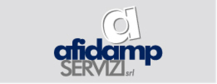 D.10 Alcune persone prima di lei hanno affermato che molte aziende appaltanti per poter concorrere in una gara devono tagliare molto i costi pur di proporre un prezzo vantaggioso con una conseguente perdita di qualità dei lavori o dei servizi erogati. Lei quanto è d’accordo con questa affermazione. Molto, abbastanza, così così, poco o per nulla?
Top two boxes
Media
3,58
58%
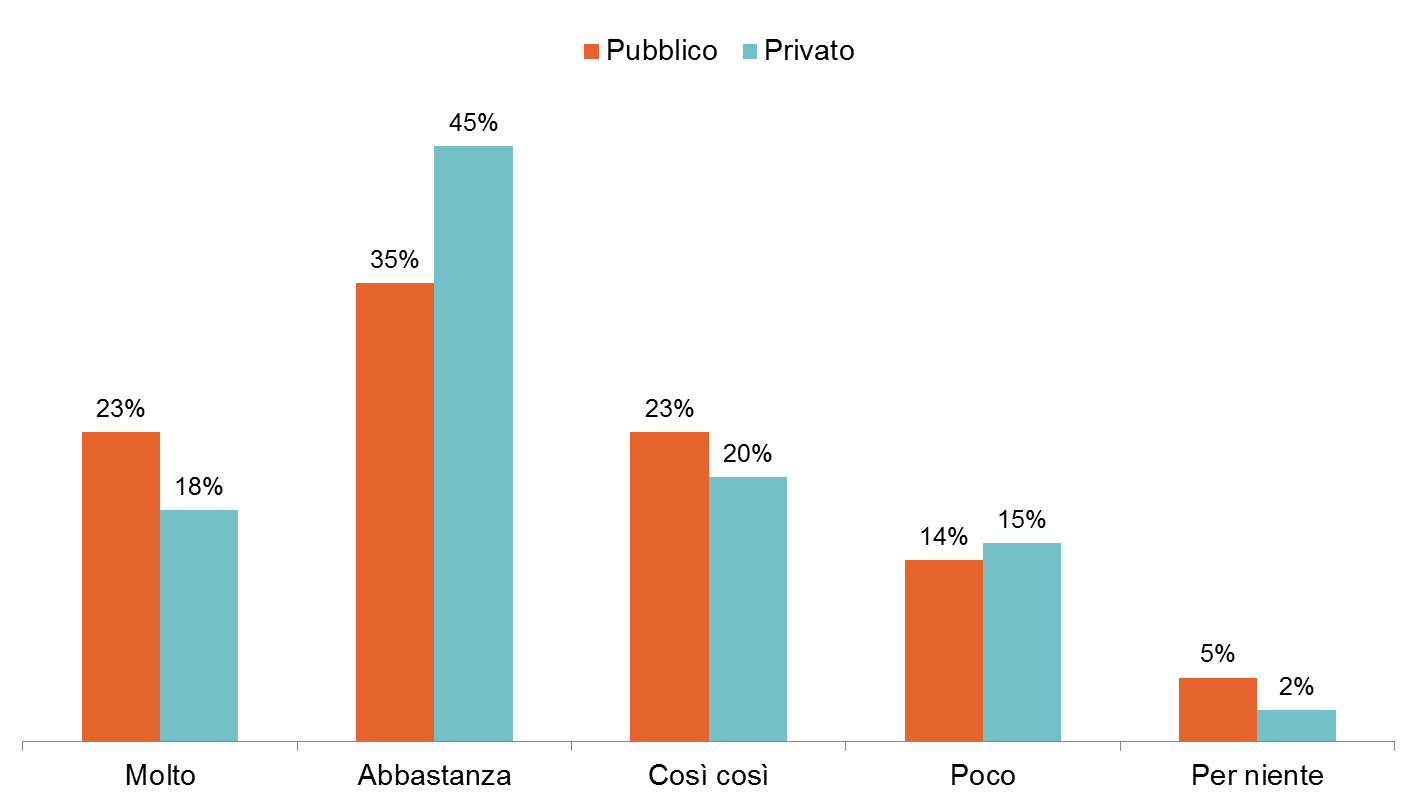 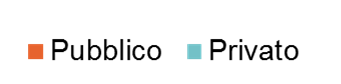 63%
3,60
Base: totale campione – 204 casi
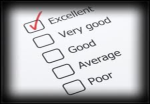 11
11
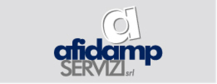 I DRIVER DI SCELTA
Importance dei driver di scelta
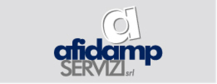 D.11 Ora le leggerò alcuni aspetti riferibili a un’azienda di pulizie quanto sono importanti per lei i seguenti aspetti quando il suo ente/azienda si trova a dover scegliere un’impresa a cui assegnare i lavori di pulizia? Per ogni aspetto dovrebbe dirmi se per lei è molto, abbastanza, così così poco o per nulla importante. (valori medi 1-5)
Base: totale campione – 204 casi
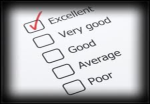 13
13
Importance dei driver di scelta
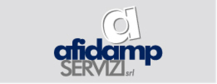 D.11 Ora le leggerò alcuni aspetti riferibili a un’azienda di pulizie quanto sono importanti per lei i seguenti aspetti quando il suo ente/azienda si trova a dover scegliere un’impresa a cui assegnare i lavori di pulizia? Per ogni aspetto dovrebbe dirmi se per lei è molto, abbastanza, così così poco o per nulla importante. (valori medi 1-5)
Base: totale campione – 204 casi
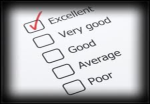 14
14
Performance delle attuali aziende
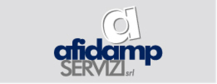 D.12 Ora facendo riferimento all’attuale azienda che effettua le pulizie presso il suo ente/azienda dovrebbe dirmi quanto si ritiene soddisfatto rispetto alle caratteristiche che ora le elencherò. Per ogni caratteristica dovrebbe dirmi se si ritiene molto, abbastanza, così così, poco o per nulla soddisfatto. (valori medi 1-5)
Base: totale campione – 204 casi
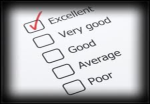 15
15
Performance delle attuali aziende
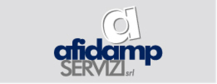 D.12 Ora facendo riferimento all’attuale azienda che effettua le pulizie presso il suo ente/azienda dovrebbe dirmi quanto si ritiene soddisfatto rispetto alle caratteristiche che ora le elencherò. Per ogni caratteristica dovrebbe dirmi se si ritiene molto, abbastanza, così così, poco o per nulla soddisfatto. (valori medi 1-5)
Base: totale campione – 204 casi
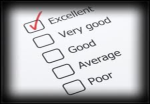 16
16
Performance overall delle attuali aziende
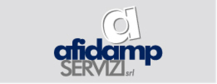 D.13 Complessivamente, considerando tutti gli aspetti,  quanto si ritiene soddisfatto dell’attuale impresa che effettua le pulizie presso il suo ente/azienda?
Valore medio su scala 1-5
4,29
Top two boxes
93%
Base: totale campione – 204 casi
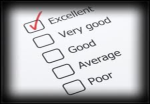 17
17
Performance overall delle attuali aziende
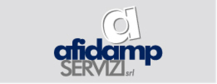 D.13 Complessivamente, considerando tutti gli aspetti,  quanto si ritiene soddisfatto dell’attuale impresa che effettua le pulizie presso il suo ente/azienda?
Top two boxes
Media
4,27
89%
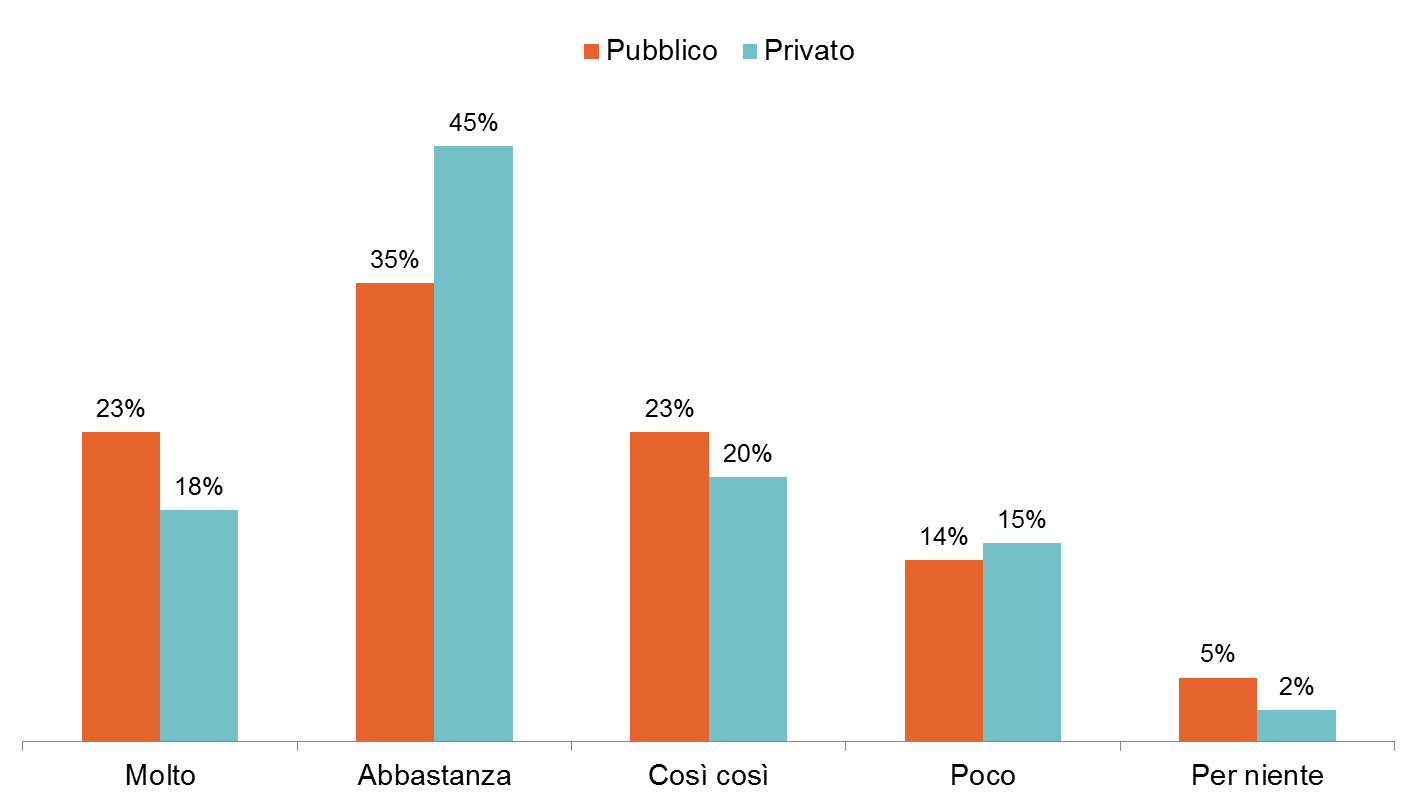 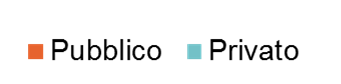 99%
4,31
Base: totale campione – 204 casi
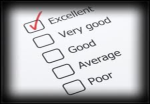 18
18
Determinanti di scelta
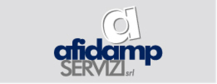 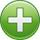 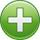 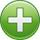 *Es di lettura: la variabile "referenze dell'azienda" è la variabile che implicitamente impatta maggiormente sulla scelta di un azienda che fornisce servizi di igiene/pulizia.
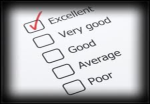 19
Kano's analysis
Must be
Performer
Importance
Other
Delight
Impact
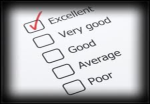 20
Kano's analysis
Comunicare
Mantenere
Delight
Performer
Must be
Other
Performance
Controllare
Investire
Impact
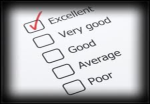 21